Maths
In Year 2 this term we will continue to  build our understanding of place value as well as further developing our reasoning and problem-solving skills. We will be working with numbers to 100, using number-lines and equipment. We will also work on addition and subtraction.
We will consolidate counting in 2,5,10’s and learn to count in 3’s. All children have a login to the TT Rockstars website where they can practise these skills both at school and home.
Curriculum – History
This half term in Year 2, we will be investigating and comparing two intrepid explorers, Christopher Columbus and Neil Armstrong. We will learn about their journeys and the impact that they had upon the world, both then and now. We will use this learning and apply our history skills and knowledge to offer our opinion in answer to the enquiry question,
 ‘Who is the greatest explorer?’
English
In English we will focus on our Power of Reading text, ‘Man on the Moon’. We will use this as a stimulus for our written work, creating a character and setting description, writing a letter and developing our story writing. 
 
The Year 1 common exception words will be revisited and revised alongside Year 2 words which will be learned following the Scode Spelling programme; the common exception words will be in the homework books if you wish to practise these at home. 
We will continue to focus on a high standard of presentation for all written work, including joined handwriting.
Science
This half term Year 2 will learn about ‘Everyday Uses of Materials’. We will identify, compare and classify different materials. We will observe properties and investigate materials and their suitability to make different products.
Year 2 Newsletter 
Autumn 1 2024
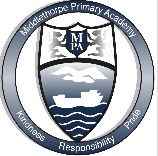 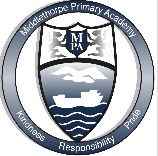 Home Reading
Please continue to share the love of books with your child. A book banded reading book will be brought home by your child; please encourage them to read/share their book 5 times per week. This can be recorded on one page per week of the Reading Record.  Reads will be counted every Thursday and certificates awarded. Reading should be a delightful experience and we encourage you to revisit and reread favourite books and stories. 
Happy readers become confident readers.
Learning Outcome

At the end of this half term, the children will present their learning to another class in school.
Wider Curriculum
Computing–Digital Literacy: E-safety Information Technology:  collecting and organising data
PHSE – Being Me in My World
Music –.Charanga with Mrs Gooch (Hands, Feet, Heart) 
PE –Body management. Games – football.
Homework

Homework will be sent home on a Friday, to be returned each  Thursday. Please also send reading records in on a Thursday. Any pupil led ideas and learning will be welcomed and celebrated.
Our PE Days
Our PE afternoon will be Tuesday. Please ensure that children have a full outdoor and indoor PE kit in school on that day. Long hair should be tied back and earrings removed (or plasters sent to cover them) as outlined in the school’s uniform policy on our website.
Class Dojo. 
Please send any extra curricular achievements over Class Dojo for us to celebrate.